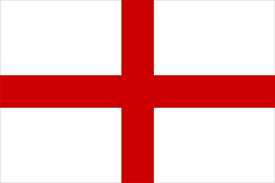 Local Governance in England
Overview
Local Governance

Finance

Regional Government in England
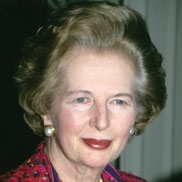 Overview – early timeline (i)
1980: Local Government , Planning and Land Act. Compulsory competitive tendering (CCT) first introduced for construction, maintenance and highways work 

1982: Health authorities instructed to introduce competitive tendering for support services, such as catering, cleaning, portering and estates maintenance.

1988: The Local Government Act extends CCT to blue-collar services, such as refuse collection and ground maintenance, and white-collar services such as public libraries and arts centre management.
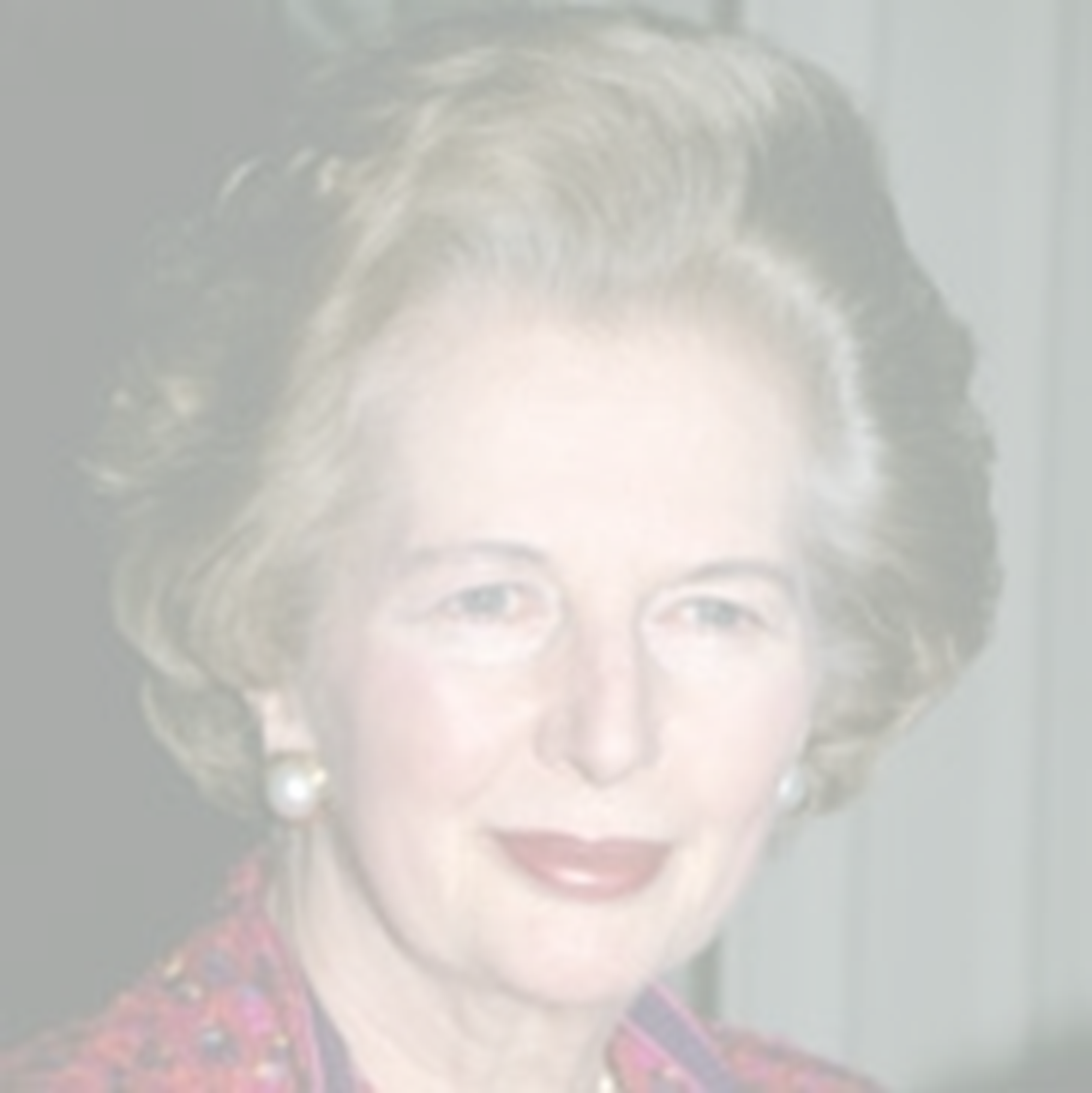 Overview – early timeline (ii)
1989: Local authorities must put out to tender sports and leisure management services, after they are added as a "defined" CCT activity under secondary legislation.

1994: Guidance is issued on Transfer of Undertakings (Protection of Employment) regulations 1981 - known as Tupe. The application of this law protects the terms and conditions of workers who are transferred to the private sector under CCT, with the effect of slowing down the rate of outsourcing.

1996: Professional or "white-collar" services provided by councils - such as legal, construction and property, and personnel, come under the auspices of CCT legislation.

1997 Labour replace CCT with Best Value
Governance
PPP – Public Private Partnerships
Local Improvement Finance Trust (LIFT) Companies – focus on health
Public Interest Entities – businesses (not banks) (Carillion bankruptcy)
PFI and PF2 – Private Finance Initiative and version two (no new contracts)
Academies and Free schools
Not-for-profit companies
Social Entreprises
Community Interest Companies – benefit communities (c26 000)
Compulsory Competitive Tendering (CCT)/Best Value
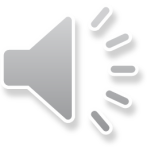 Finance
One of the reasons why PPPs became so popular with councils was them being perceived as a cost-saving measure by councils. False economy?

Finances is the biggest concern for councils in England.

Some have issued s114 notices, which flags up that expenditure will exceed resources

One in five councils are expected to issue a s114 notice in the next year
Finance
Main sources of income for local government in England are:
Council tax 
retained non-domestic rates
other government grants (including specific government grants) 
borrowing and investments
interest receipts
capital receipts
sales
fees and charges
council rents
Finance – Council Tax (England)
Finance
Budget for local government in England
2010/11 - £104.3 billion
2016/17 - £93.4 billion
2020/21 - £108.8 billion
2021/22 - £107.1 billion

Leicester City Council – “between 2010 and 2020 we reduced costs by 50% in services other than social care”
2010/11 - £358 million
2019/20 - £294 million
Finance
Central government’s solution is to create new unitary authorities
Northamptonshire County Council issued s114 notices.  Was declared bankrupt.  It and all of the district and borough councils were abolished and replaced with two unitary authorities.

PriceWaterhouseCoopers estimate that a move to unitary authorities on county boundaries in all two-tier areas in England would save approximately £2.9 billion over a five-year period. This equates to about £600 million per year – or £25 million per year per county area.
Finance
But there is no automatic relationship between larger authorities (in terms of population size) and more effective services. Larger authorities do perform better in some service areas in some states, but studies have also found examples of poorer performance by very large authorities

There is some evidence that larger local authorities are less ‘democratically responsive’
Finance
Birmingham City Council asked for permission to introduce a ‘tourist tax’
This was £1 per person per night for those staying in hotels, etc
The plan was to use the money to fund the Commonwealth Games

This was blocked by the Treasury (who are reluctant to relinquish control over any forms of taxation)
Regional Government in England
As noted in the previous session, parts of England now have regional government

Interestingly, not all of them are directly-elected.  Only one (London) has an elected assembly

We are seeing the ‘presidentialisation’ of regional politics with elected mayors
Regional Government in England
To confuse matters still further, the powers devolved to each Combined Authority and the funding are not uniform

Each combined authority has a remit differing in size and scope. To date, typical powers for mayoral devolution deals include: additional investment funding of between £15m and £36.5m per year for 30 years; devolved multi-year transport budgets; some include strategic planning and housing powers; devolved adult education budget funding; and greater local influence on employment support. 
https://assets.publishing.service.gov.uk/media/5c37319aed915d731281fe13/IntroductionToDevolution.pdf

LGA Devolution Register July21.xlsx (live.com)
Regional Government in England
The powers devolved to the Combined Authorities are significantly fewer than those to London (or to Wales, Northern Ireland or Scotland)

All of this devolution can be repealed by Parliament
Concluding thoughts
The purse strings of local government are controlled by Parliament and the government/Treasury

Local government funding has been cut, while the cost of service provision has risen

Regional government in England has re-started a very gradual decentralisation of power.  

Any such moves are at the whim of a government